CHƯƠNG X: TRÁI ĐẤT VÀ BẦU TRỜI
Chúng ta đang ở đâu của vũ trụ?
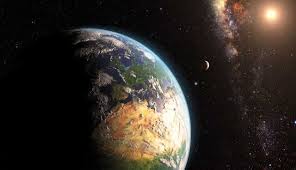 CHƯƠNG X: TRÁI ĐẤT VÀ BẦU TRỜI
1. Chuyển động nhìn thấy của mặt trời. Thiên thể
2. Mặt trăng
3. Hệ mặt trời
4. Ngân hà
BÀI 52: CHUYỂN ĐỘNG NHÌN THẤY CỦA MẶT TRỜI. THIÊN THỂ
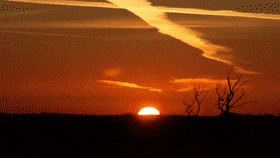 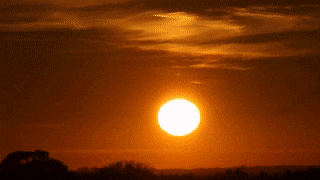 Mặt Trời mọc
Mặt Trời lặn
Có người nói ban ngày Mặt Trời chuyển động trên bầu trời từ Đông sang Tây. Em nghĩ gì về điều này?
NỘI DUNG CHÍNH
01
02
Chuyển động nhìn thấy của Mặt Trời
03
Chuyển động nhìn thấy và chuyển động thực
Phân biệt các thiên thể
01
Chuyển động nhìn thấy và chuyển động thực
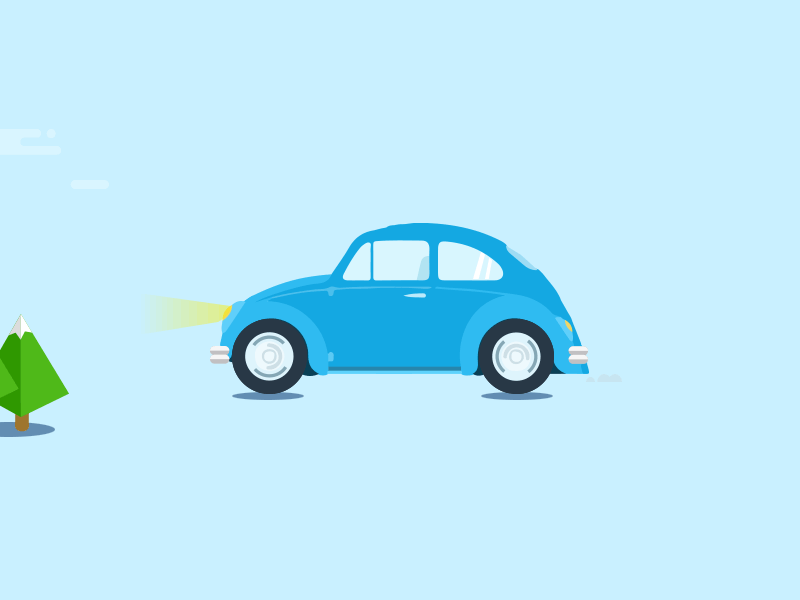 Khi ngồi trên xe:
Chuyển động hàng cây: Chuyển động nhìn thấy
- Chuyển động ta trên xe: chuyển động thực
Khi tự quay quanh mình, ta thấy các vật xung quanh quay theo chiều ngược lại. Chuyển động của các vật quanh ta chỉ là chuyển động “nhìn thấy”, không phải là chuyển động thực. Chuyển động quay của ta mới là chuyển động thực.
02
Chuyển động nhìn thấy của Mặt Trời
1. Mặt trời mọc và lặn
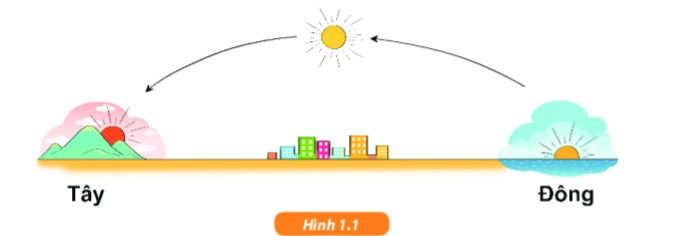 Làm thế nào để giải thích hiện tượng này?
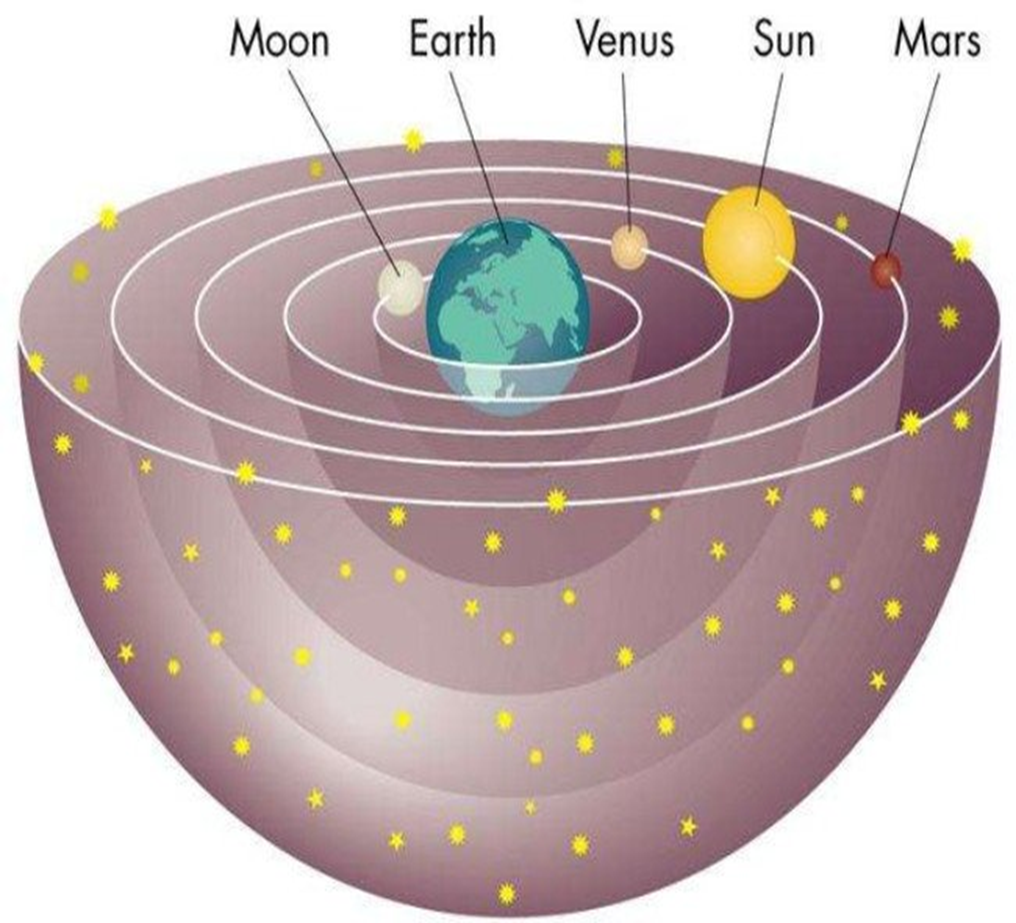 Trước công nguyên người ta cho rằng Trái Đất là trung tâm của vũ trụ, Mặt trời và các hành tinh khác quay quanh Trái Đất 
(Thuyết địa tâm cho rằng Trái Đất là trung tâm của vũ trụ)
2. Giải thích chuyển động của Mặt Trời nhìn từ Trái Đất
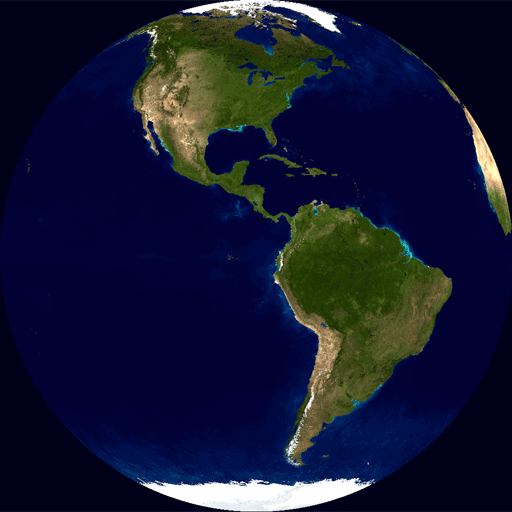 Mãi sau này người ta sử dụng hiện tượng tự quay Trái Đất quanh trục của nó để giải thích chuyển động của Mặt Trời trên bầu trời.
Do Trái Đất tự quay quanh trục của nó theo chiều từ Tây sang Đông nên chuyển động nhìn thấy của Mặt Trời quanh Trái Đất có chiều ngược lại là từ Đông sang Tây.
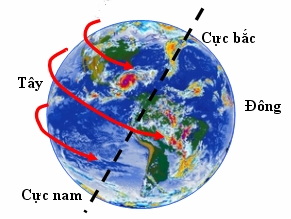 Trái Đất quay 1 vòng xung quanh trục của nó hết 24h
? Đâu là chuyển động thực? Đâu là chuyển động nhìn thấy?
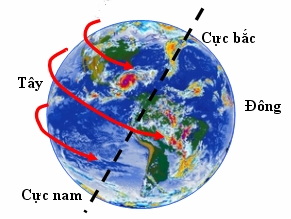 Chuyển động nhìn thấy: Mặt Trời di 
Chuyển từ đông sang tây
Chuyển động thực: Trái Đất  tự quay quanh trục của nó từ Tây sang Đông
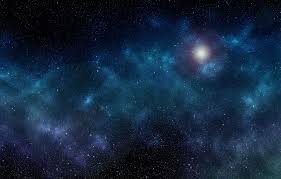 TẠI SAO TRÁI ĐẤT CÓ NGÀY VÀ ĐÊM ?
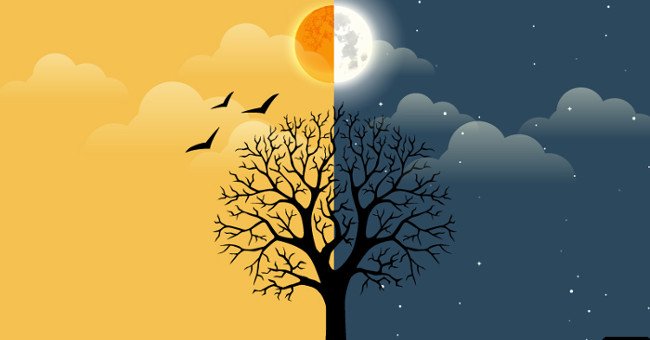 - Mặt Trời lúc nào cũng chiếu sáng Trái Đất nhưng trên Trái Đất lại có ngày và đêm liên tiếp là do Trái Đất lúc nào cũng quay quanh trục của nó nên khi quay phần nhận được ánh sáng sẽ là ban ngày, phần không nhận được ánh sáng là ban đêm. Chúng xen kẽ nhau tạo ra ngày và đêm liên tiếp.
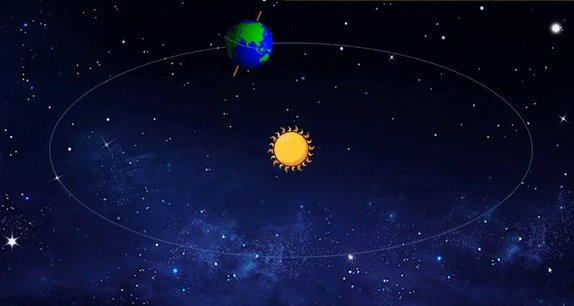 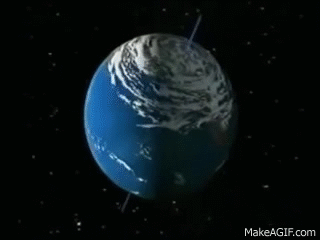 BT. Hình 52.3 là ảnh chụp Trái Đất từ vệ tinh nhân tạo. Mỗi ảnh chỉ ghi được các vùng lãnh thổ của một nửa phần Trái Đất. Tại sao? Hai ảnh này được chụp cách nhau ít nhất là bao nhiêu giờ?
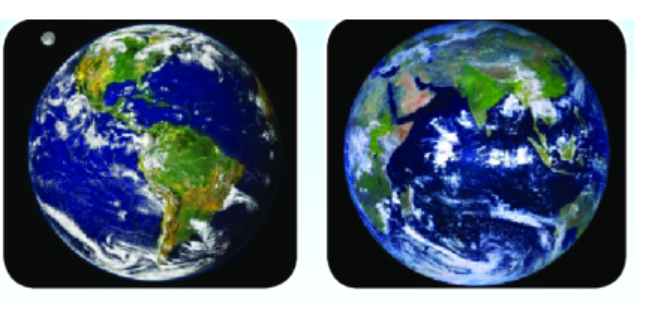 - Hai ảnh này được chụp cách nhau ít nhất là 12 giờ Vì thời gian để Trái Đất quay hết 1 vòng là 24h nên để Trái Đất quay hết nửa vòng là 12h.
03
Phân biệt các thiên thể
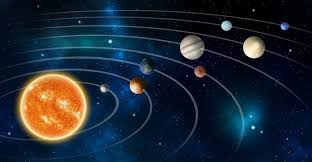 Thiên thể là tên gọi chung các vật thể tự nhiên tồn tại trong không gian vũ trụ
Sao là thiên thể tự phát sáng
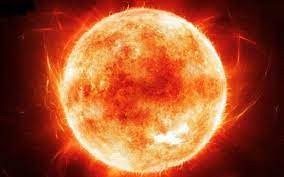 Mặt trời là sao gần Trái Đất nhất
Hành tinh là một thiên thể không tự phát sáng, quay quanh sao. Ta nhìn thấy nó là do sao chiếu sáng
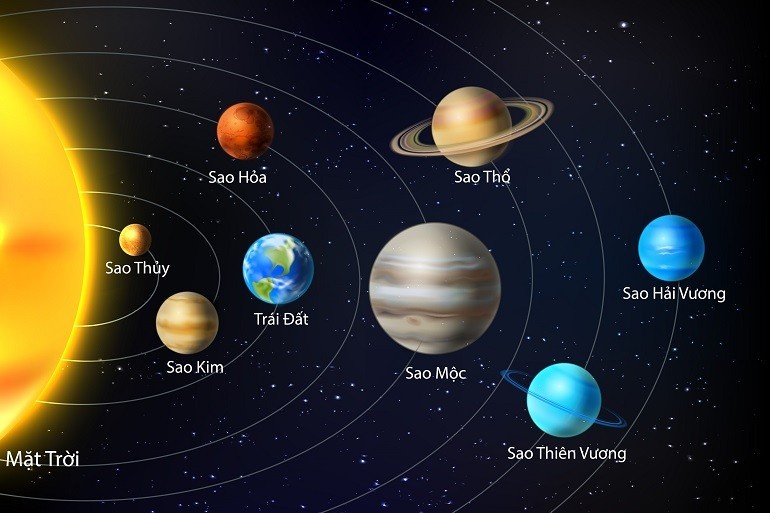 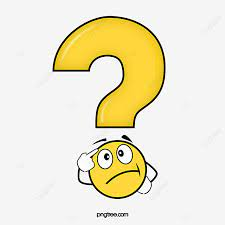 Hệ mặt trời bao gồm một sao là mặt trời và 8 hành tinh khác quay quanh nó.
Hay quan sát hình bên và cho biết tên của các hành tinh đó?
Hệ Mặt Trời
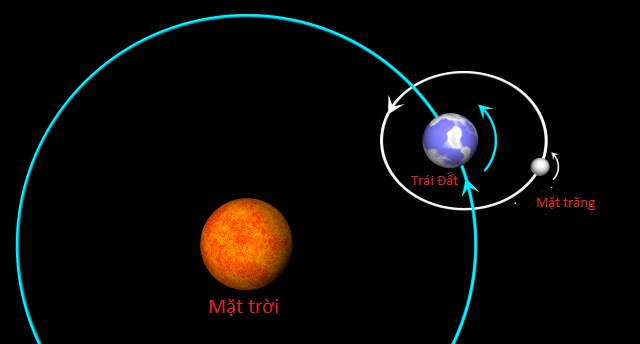 Vệ tinh là thiên thể không tự phát sáng, quay quanh hành tinh, người ta thấy nó nhờ nó được sao chiếu sáng
Mặt trăng là vệ tinh tự nhiên duy nhất của Trái Đất
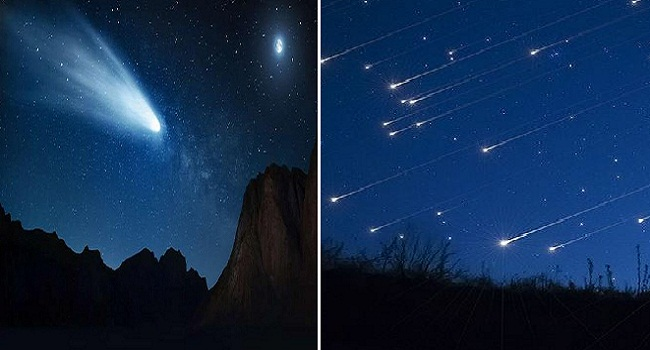 Sao  chổi là một tiểu hành tinh đặc biêt.
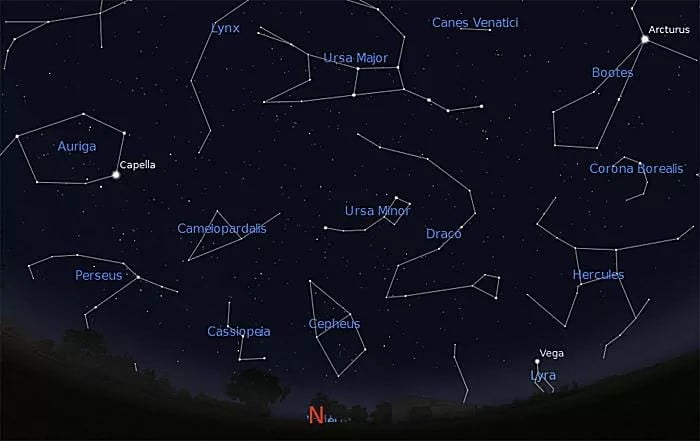 Chòm sao là gì? Kể tên các chòm sao mà em biết.
Chòm sao là tập hợp các sao  mà đường tưởng tượng nổi của chúng với nhau có dạng hình học xác định
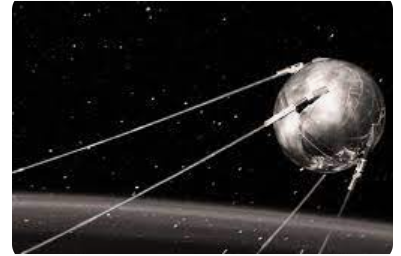 Vệ tinh Sput-nhích có phải một thiên thể không?
Sput-nhích không phải là 1 thiên thể
+ Thiên thể là các vật thể tự nhiên tồn tại trong không gian vũ trụ
+ Sput-nhích là một sản phẩm nhân tạo nên Sput-nhích  không phải là 1 thiên thể
BT 1: Hãy tính xem trong một năm (365 ngày) Trái Đất quay quanh trục của nó hết bao nhiêu giờ?
Trái Đất quay quanh trục của nó 1 vòng hết 24 giờ = 1 ngày đêm.
Số giờ Trái Đất quay quanh trục của nó trong một năm (365 ngày) là:
365 . 24 = 8 760 (giờ)
BT: Ngư dân nước ta, khi đi biển, do thất lạc la bàn, làm thế nào xác định được hướng đi cho tàu vào ban đêm?
Ngư dân nước ta, khi đi biển, do thất lạc la bàn, xác định được hướng đi cho tàu vào ban đêm, bằng cách:
- Nhìn trên bầu trời tìm vị trí sao Bắc Đẩu.
- Nhìn về sao Bắc Đẩu, giang 2 tay, tay phải là hướng Đông, tay trái là hướng Tây, sau lưng là hướng Nam.
BT 3: Nhà/căn hộ của em quay hướng nào? Bằng cách nào mà em xác định được? Nhà/căn hộ của em quay hướng nào? Bằng cách nào mà em xác định được?
- Tùy vào nhà của các em để nói nhà đang quay theo hướng nào.
- Cách xác định hướng:
+ Đứng trước cửa nhà/ căn hộ, giang 2 tay
+ Để tay phải hướng về phía Mặt Trời mọc, đó là hướng Đông, phía trước mặt là hướng Bắc, phía sau lưng là hướng Nam.
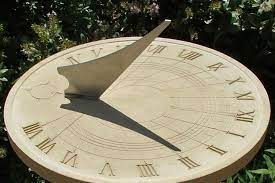 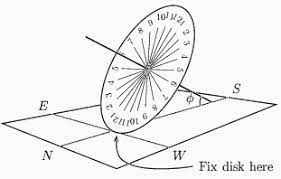 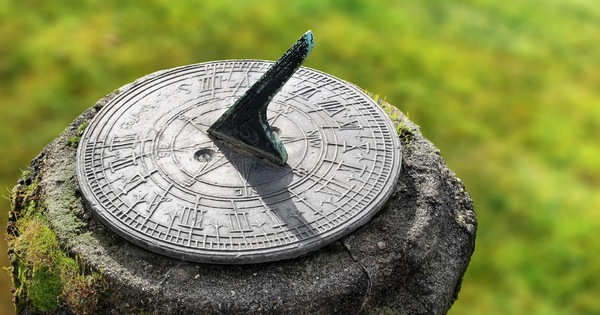 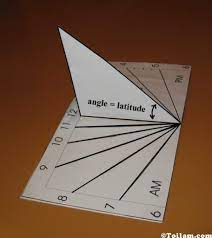